24. Ebenezer
1. El profundo amor de Cristo
Es inmenso, sin igual;
Cual océano sus ondas
En mí fluyen, gran caudal.
Me rodea y protege 
La corriente de su amor,
Siempre guiando, impulsando
Hacia el celestial hogar.
2. El profundo amor de Cristo
Digno es de loor y prez;
¡Cuánto ama, siempre ama,
Nunca cambia, puro es!
¡Cuánto ama a sus hijos, 
Por salvarlos Él murió!
Intercede en el cielo
Por aquellos que compró.
3. El profundo amor de Cristo,
Grande, sin comparación,
Es refugio de descanso,
Es mar de gran bendición.
El profundo amor de Cristo 
Es un cielo para mí;
Me levanta hasta la gloria,
Pues me atrae hacia Ti.
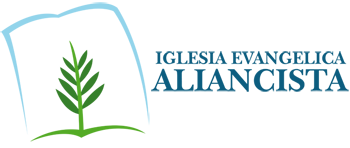